From Bad to Worse: Variations in Judgments of Associative Memory
Erin Buchanan, Ph.D., Missouri State University
Experiment 1 N=44
Experiment 4 N=28
Abstract
Four groups were tested in variations of the judgments of memory task (JAM) used by Maki (2007a;2007b).  Participants judged word pairs on the strength of their relationship, performed a free association task (Nelson, McEvoy, & Schreiber, 2004), and judged how many words were related to a given cue word.  As shown previously , participants cannot discriminate between words pairs with high and low frequency relationships.  These findings were extended across all tasks and were found to be unrelated to working memory or fluid intelligence levels.
Materials
54 word pairs with low, medium and high FSG associations.
Procedure (Maki, 2007a)
“How many college students out of a 100 would give the SECOND word if shown the FIRST word?”
Example: CIGARETTE-ASHTRAY
Participants’ judgment scores plotted against real associative strength. 
Slope is very shallow (B = .27), as seen previously.
Note.  Dotted line represents perfectly aligned judgments (i.e. B = 1).
Materials
Same as above
Procedure
“Some CUE words have a few associates, while other CUE words have many associates.  Please guess if this CUE word has a small or high number of associates.”
Slope is very shallow (B = .104).
Hypotheses
Working Memory and Fluid Intelligence
 Judgments into memory could be influenced by the number of items a person is able to recall and process at any given moment.  Those with higher WM capacities should be more accurate at judgment.
Fluid intelligence (measured by Raven’s Progressive Matrices) may influence judgment ability because those with more fluid intelligence will be able to think of more alternatives when judging words.
Judgments Task
Participants have difficulty discerning high and low frequency events and their judgments are generally biased upwards.  If participants are given an easier task (high vs. low discrimination), they should be better predictors of frequency.
If memory mapping does not match the normed frequency of word pairs, participants could also be better at guessing which word pairs have many associates versus only a few associates.
Experiment 2 N=25
Results and Discussion
Slopes and Judgments
Only Experiment 1 showed a slope greater than  0 and was the largest slope of the four experiments.
Experiment 4 showed the next highest slope, followed by Experiment 2 and 3, which were equal.
Future extensions include asking participants to judge FSG but as low, medium, and high, and using individual participant norms  to judge frequency values from.
Working Memory and Fluid Intelligence
Neither variable was predictive of participant slopes, which may indicate that judgments of the underlying memory structure are separate from general cognitive abilities.
Discussion
These studies explain metacognition, and our overall inability to access the underlying structure in memory. We seem to be unable to access not only the strength of connections to between each word, but also number and variety of the connections to each word.  
These results may be explainable by the fan effect (Anderson & Redder, 1996), which would make retrieving information with many connections difficult.
Finally, these experiments are connected to judgments of learning, where participants cannot accurately estimate how well they have learning something.
Materials
15 cues with 3-5 associates
15 cues with 20-30 associates
Procedure
“Please write down all the words you can think of given CUE word.  Some CUE words have a few associates, while other CUE words have many associates.”
Slope is very shallow (B = .001).
Design
Working Memory.
The AOSPAN task (Unsworth, Heitz, Schrock, & Engle, 2005) was used to measure working memory.  Participants are given math problems (IS 2 X 4 + - 3 = 5?) and are asked to answer true or false to the problem.  Immediately following the problem a letter (B) briefly appears.  After several math problem-letter combinations, participants recreate the ordering of the letters shown.  Working memory scores are the total (out of 75) number of letters remembered.
Fluid Intelligence.
The Raven’s Progressive Matrices is a pattern completion task.  Participants are shown a matrix with 8 pattern pieces and asked to select the final 9th piece that completes the pattern (Raven, Raven, & Court, 1998).  Their score is the number of correct pieces in 25 minutes (out of 36).
Judgments.
Each of these judgment tasks is based on the Nelson et al. (2004) free association database.  Words or word pairs were selected based on their forward strength (FSG) or their number of related free associates (number of targets).
Experiment 3 N=26
Materials
Same as above
Procedure
“Some CUE words have a few associates, while other CUE words have many associates.  Please write down the number of associates you think CUE has.”
Slope is very shallow (B = .085).
References
Anderson, J., & Reder, L. (1999). The fan effect: new results and new theories. Journal of Experimental Psychology: General, 128, 186-197.
Maki, W. (2007a). Judgments of associative memory. Cognitive Psychology, 54, 319-353.
Maki, W. (2007b). Separating bias and sensitivity in judgments of associative memory. Journal of Experimental Psychology: Learning, Memory, and Cognition, 33(1), 231-237.
Nelson, D., McEvoy, C., & Schreiber, T. (2004). The University of South Florida free association, rhyme, and word fragment norms. Behavior Research Methods: Instruments & Computers, 36(3), 402-407.
Raven, J., Raven, J. C., & Court, J. H. (1998). Manual for Raven's Progressive Matrices and Vocabulary Scales. Section 2: The Coloured Progressive Matrices. San Antonio, TX: Harcourt Assessment. Unsworth, N., Heitz, R., Schrock, J., & Engle, R. (2005). An automated version of the operation span task. Behavior Research Methods, 37(3), 498-505.
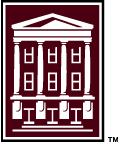